MANAGERIAL ECONOMICS 
& 
FINANCIAL  ANALYSIS
CHAPTER-4
Mr. K. NAGAIAH,  (Ph.D)./
 Ms. RUHI AFREEN/ 
Ms. S. RUBEENA
ASSISTANT  PROFESSOR
DEPARTMENT OF MANAGEMENT STUDIES
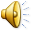 UNIT-V
INTRODUCTION
 TO 
FINANCIAL ACCOUNTING
INTRODUCTION TO ACCOUNTS
As you are aware, every trader generally starts business for purpose of earning profit. While establishing business, he brings own capital, borrows money from relatives, friends, outsiders or financial institutions. Then he purchases machinery, plant , furniture, raw materials and other assets. He starts buying and selling of goods, paying for salaries, rent and other expenses, depositing and withdrawing cash from bank. Like this he undertakes innumerable transactions in business.
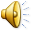 Definition
American Institute of Certified Public Accountants (AICPA):  “The art of recording, classifying and summarizing in a significant manner and in terms of money transactions and events, which are in part at least, of a financial character and interpreting the results thereof.”
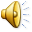 BOOK-KEEPING
Book – Keeping involves the chronological recording of financial transactions in a set of books in a systematic manner.
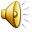 Branches of Accounting
Financial Accounting
Cost Accounting
Management Accounting 
Inflation Accounting 
Human Resource Accounting
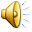 FUNCTIONS OF AN ACCOUNTING
Designing Work 
Recording Work 
Summarizing Work 
Analysis and Interpretation Work 
Reporting Work
Preparation of Budget 
Taxation Work 
Auditing
USERS OF ACCOUNTING INFORMATION
Managers
Investors 
Creditors
Workers
Customers
Government
Public 
Researchers
ADVANTAGES FROM ACCOUNTING
Provides for systematic records 
Facilitates the preparation of financial statements
Provides control over assets
Provides the required information
Comparative study
Less Scope for fraud or theft
Tax matters
Ascertaining Value of Business
Documentary evidence
Helpful to management
LIMITATIONS OF ACCOUNTING
Does not record all events
Does not reflect current values
Estimates based on Personal Judgment
Inadequate information on costs and Profits
BASIC ACCOUNTING CONCEPTS
1. BUSINESS ENTITY CONEPT
2. GOING CONCERN CONCEPT
3. MONEY MEASUREMENT CONCEPT
4. COST CONCEPT
5. ACCOUNTING PERIOD CONCEPT
6. DUAL ASCEPT CONCEPT “
7. MATCHING COST CONCEPT
8. REALISATION CONCEPT
ACCOUNTING CONVENTIONS
FULL DISCLOSURE
MATERIALITY
CONSISTENCY
CONSERVATISM
ACCOUNTING RULES
Personal Accounts: The account of the person receiving benefit (receiver) is to be debited and the account of the person     giving the benefit (given) is to be credited.

 Rule:  “Debit----The Receiver
      	     Credit---The Giver”
Real Accounts: When an asset is coming into the business, account of that asset is to be debited .When an asset is going out of the business, the account of that asset is to be credited.


Rule:  “Debit----What comes in
           	  Credit---What goes out”
3. Nominal Accounts: When an expense is incurred or loss encountered, the account representing the expense or loss is to be debited . When any income is earned or gain made, the account representing the income of gain is to be credited.
			       
Rule:  “Debit----All expenses and losses
	  Credit---All incomes and gains”
JOURNAL
The first step in accounting therefore is the record of all the transactions in the books of original entry viz., Journal and then posting into ledges.
 
 JOURNAL: The word Journal is derived from the Latin word ‘journ’ which means a day. Therefore, journal means a ‘day Book’ in day-to-day business transactions are recorded in chronological order.
Ledger
All the transactions in a journal are recorded in a chronological order. After a certain period, if we want to know whether a particular account is showing a debit or credit balance it becomes very difficult. So, the ledger is designed to accommodate the various accounts maintained the trader. It contains the final or permanent record of all the transactions in duly classified form. “A ledger is a book which contains various accounts.” The process of transferring entries from journal to ledger is called “POSTING”.
TRAIL BALANCE
The first step in the preparation of final accounts is the preparation of trail balance. In the double entry system of book keeping, there will be credit for every debit and there will not be any debit without credit. When this principle is followed in writing journal entries, the total amount of all debits is equal to the total amount all credits.
    A trail balance is a statement of debit and credit balances. It is prepared on a particular date with the object of checking the accuracy of the books of accounts. It indicates that all the transactions for a particular period have been duly entered in the book, properly posted and balanced. The trail balance doesn’t include stock in hand at the end of the period. All adjustments required to be done at the end of the period including closing stock are generally given under the trail balance.
FINAL ACCOUNTS
In every business, the business man is interested in knowing whether the business has resulted in profit or loss and what the financial position of the business is at a given time. In brief, he wants to know (i)The profitability of the business and (ii) The soundness of the business.
TRADING ACCOUNT
The first step in the preparation of final account is the preparation of trading account. The main purpose of preparing the trading account is to ascertain gross profit or gross loss as a result of buying and selling the goods.
PROFIT AND LOSS ACCOUNT
The business man is always interested in knowing his net income or net profit. Net profit represents the excess of gross profit plus the other revenue incomes over administrative, sales, Financial and other expenses. The debit side of profit and loss account shows the expenses and the credit side the incomes. If the total of the credit side is more, it will be the net profit. And if the debit side is more, it will be net loss.
BALANCE SHEET
The second point of final accounts is the preparation of balance sheet. It is prepared often in the trading and profit, loss accounts have been compiled and closed. A balance sheet may be considered as a statement of the financial position of the concern at a given date.

DEFINITION:  A balance sheet is an item wise list of assets, liabilities and proprietorship of a business at a certain state.